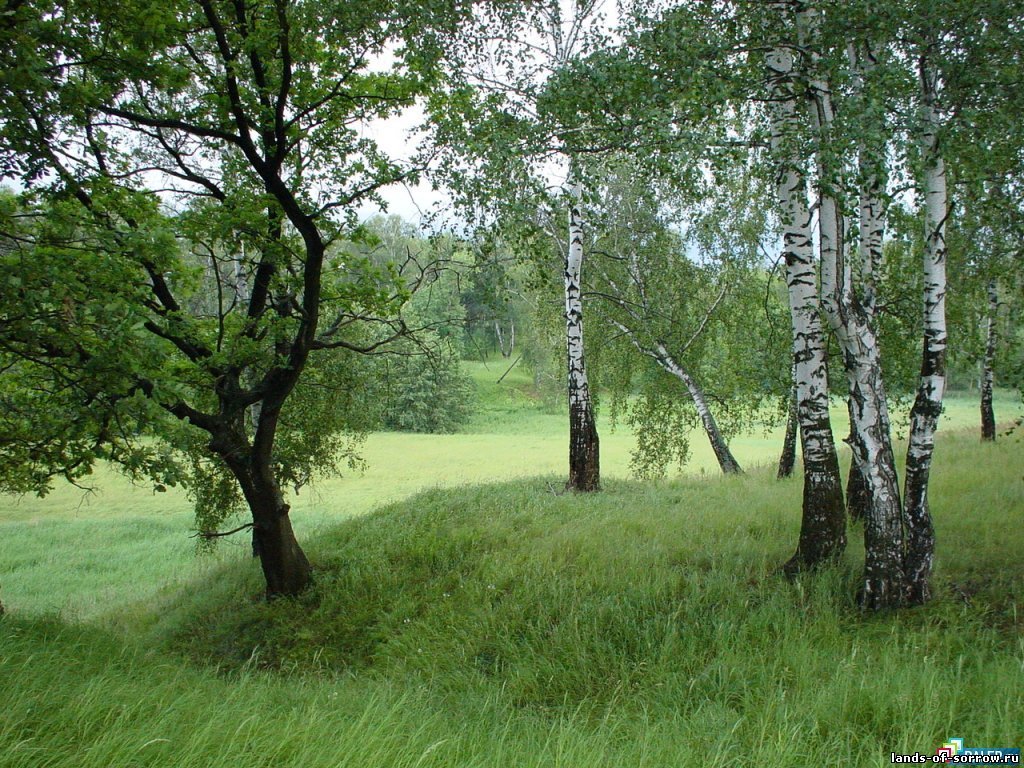 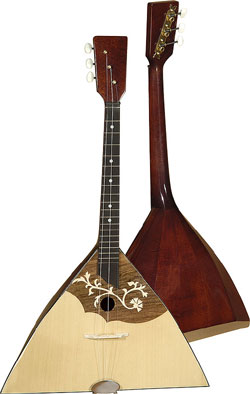 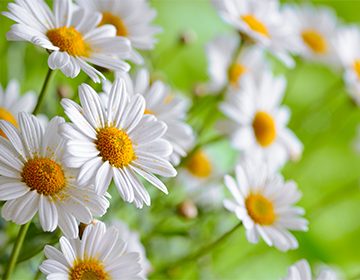 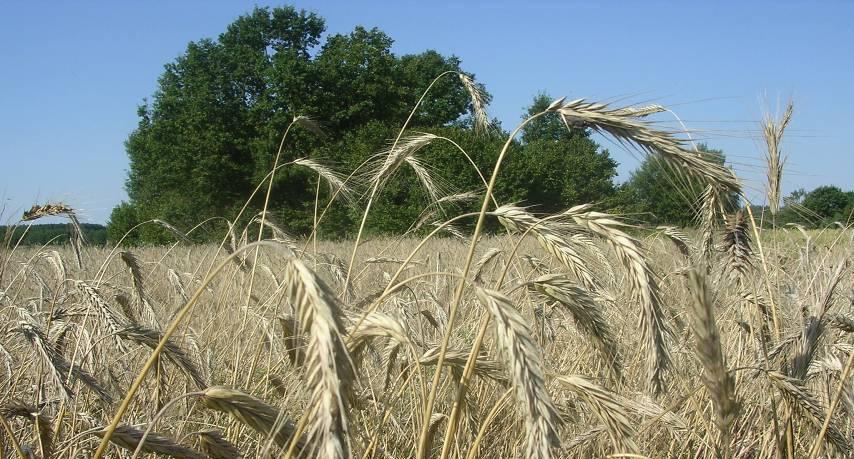 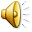 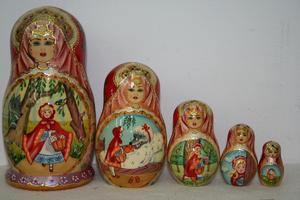 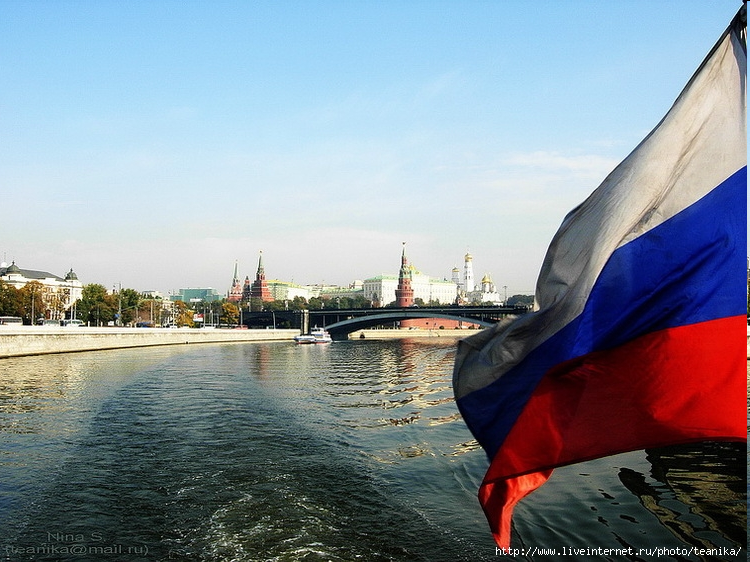 РОССИЯ – РОДИНА МОЯ!
С. И. Ожегов «Толковый словарь русского языка» (с. 549)
1. Отечество, родная страна.
 2. Место рождения, происхождения кого-нибудь.

Этимология слова. Общеславянское слово, образовано от слова «род» - происхождение, семья, «родиться», место рождения.
Управляет страной президент – Путин В.В.
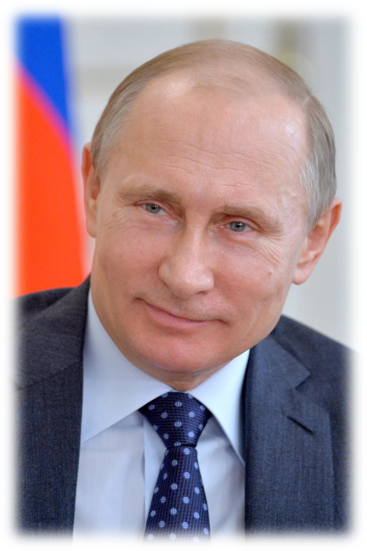 Столица России – г. Москва
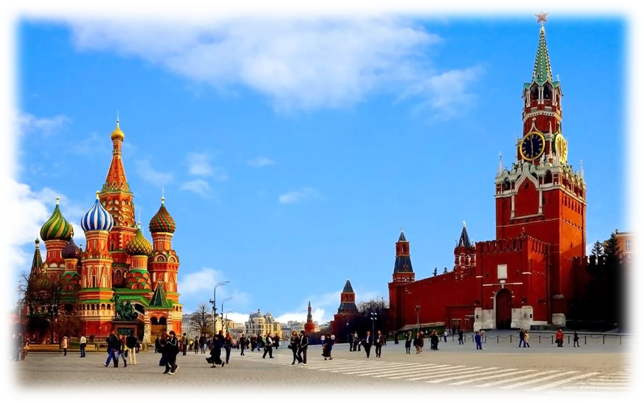 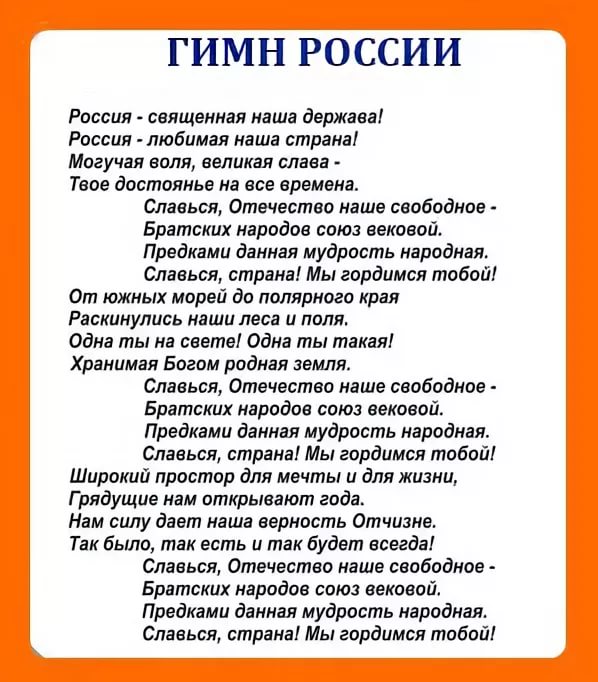 Герб России
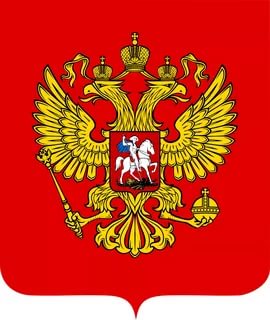 Флаг России
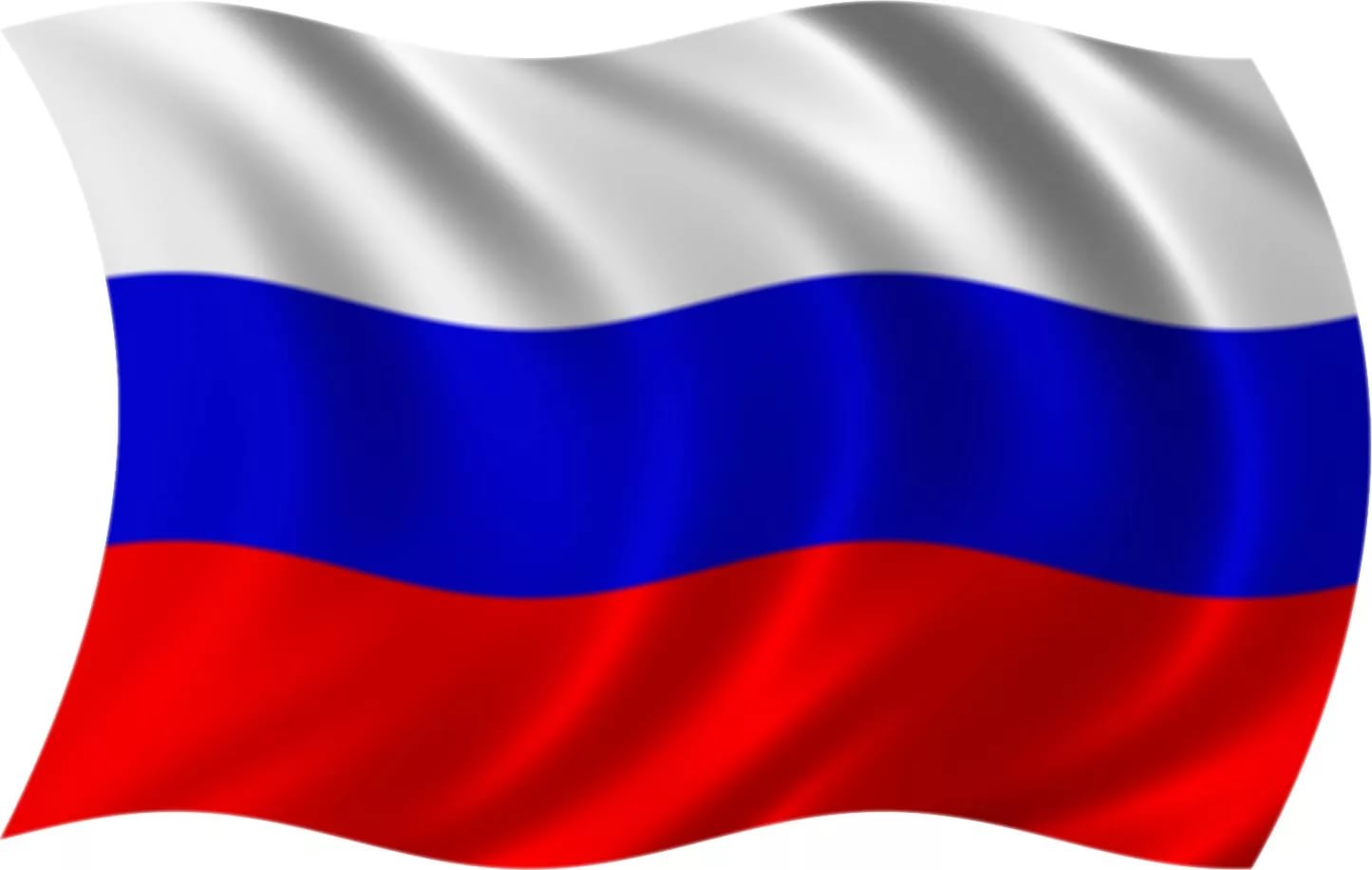 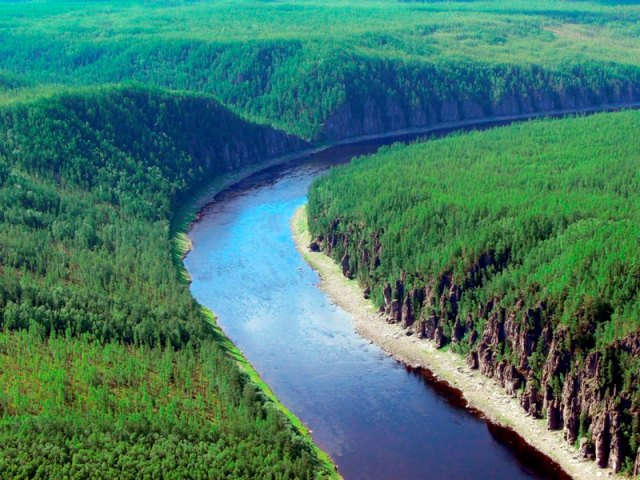 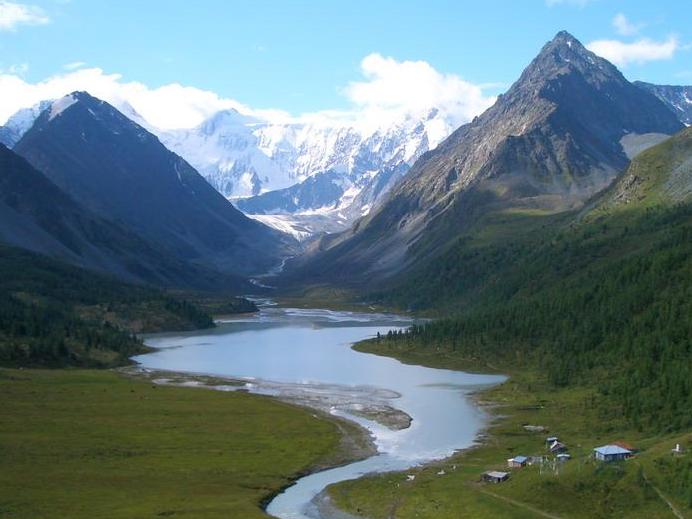 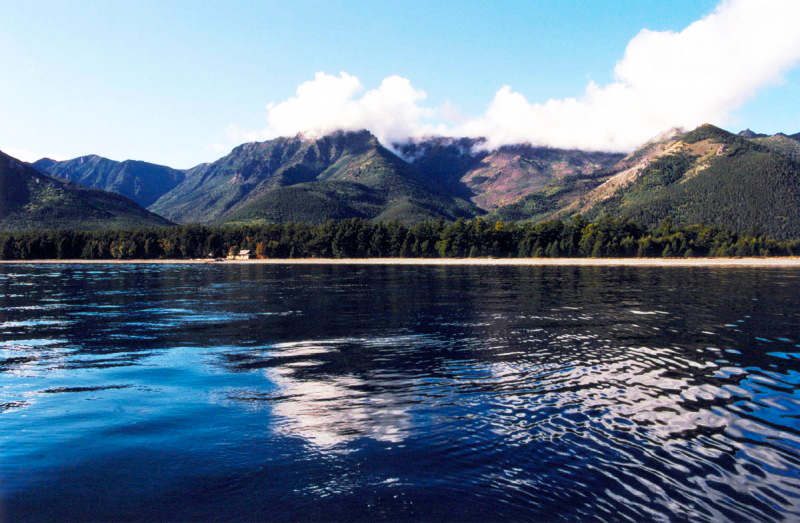 В нашей стране очень много озёр, рек и гор
Внутренний мир человека – это то, чем наполнено его сознание
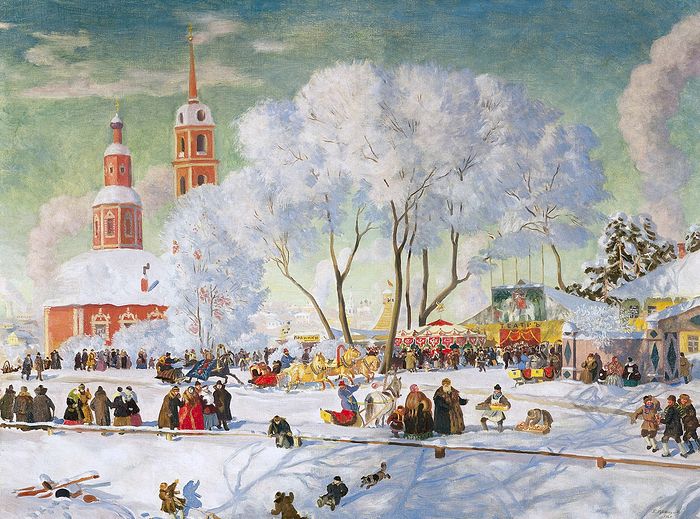 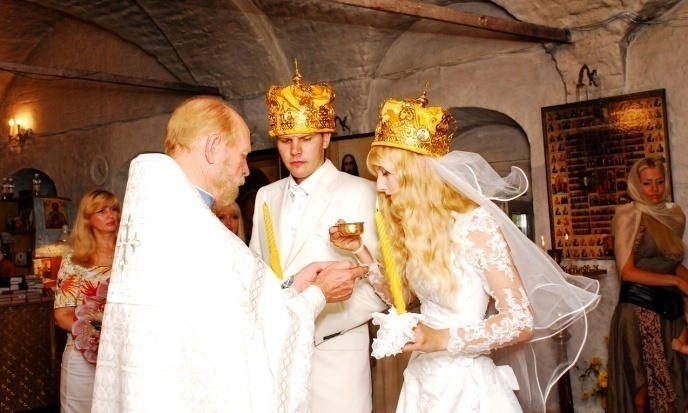 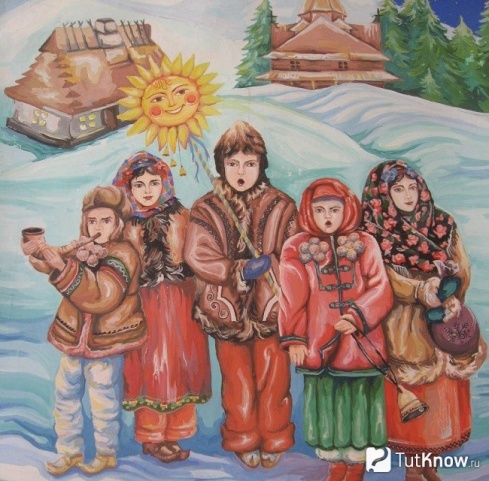 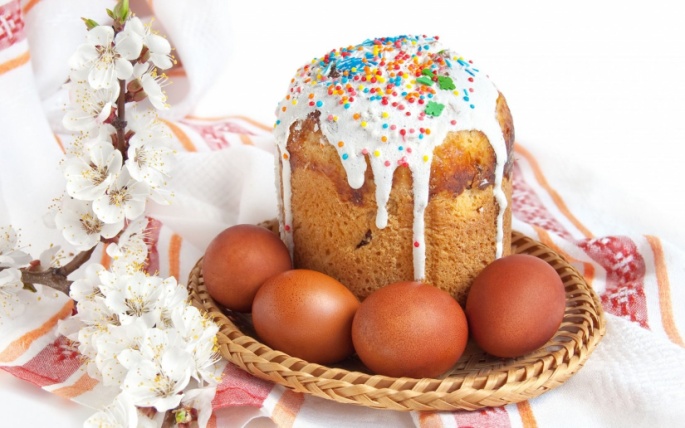 Традиции – это всё то, что унаследовано от предшественников. В виде традиций выступают также ценности, нормы, образцы поведения, идеи, общественные установления, вкусы, взгляды
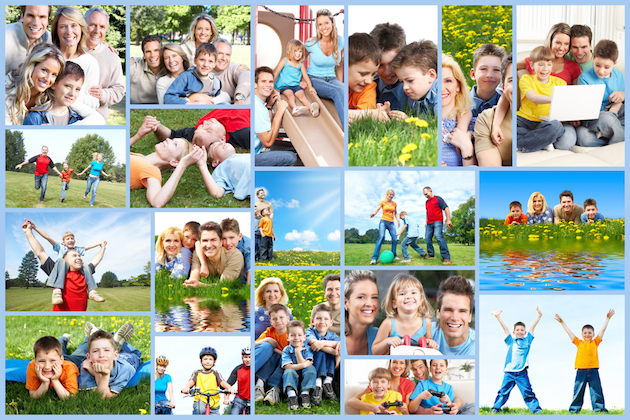 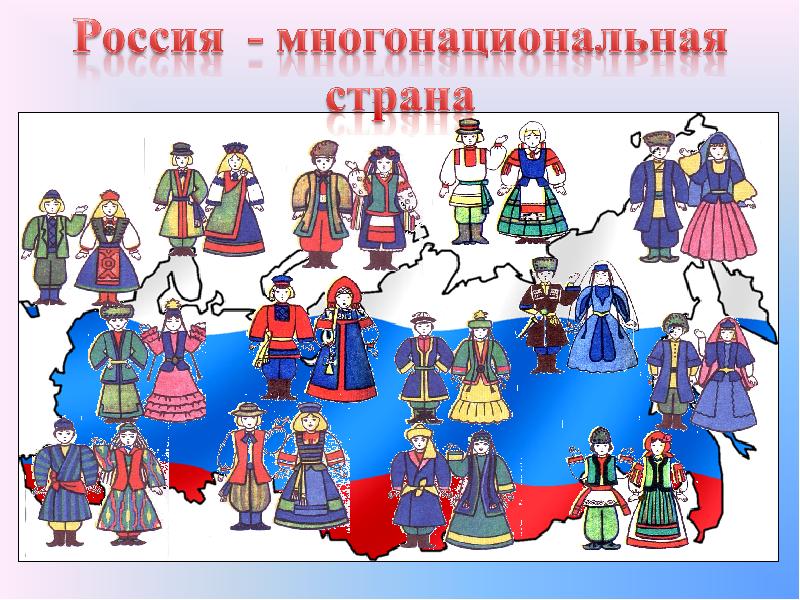 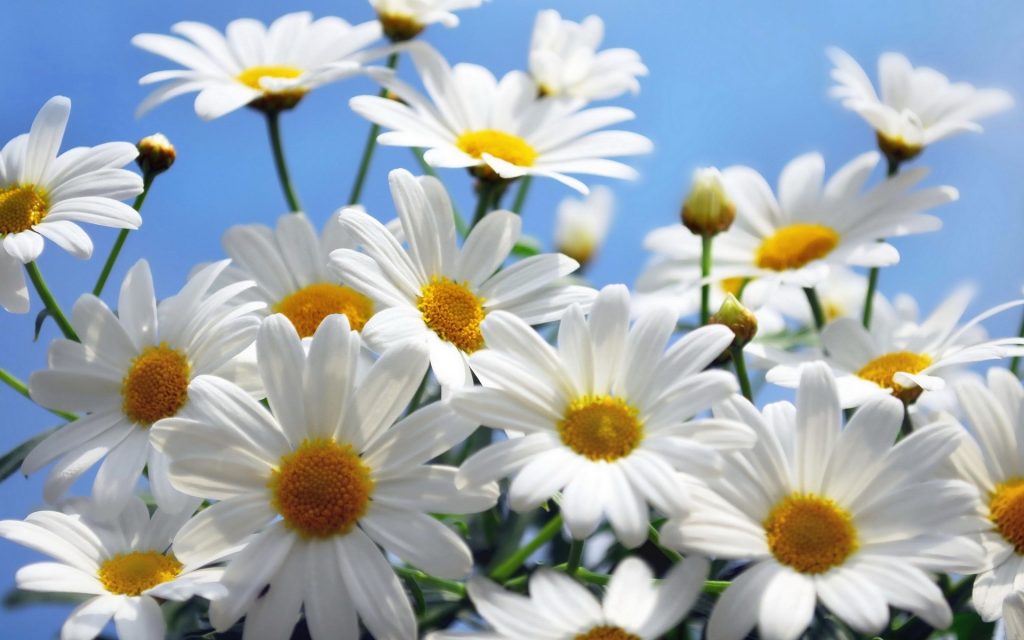 Живут в России разныеНароды с давних пор:Одним тайга по нраву,Другим степной простор.У каждого народаЯзык свой и наряд,Один черкеску носит,Другой надел халат.Один рыбак с рожденья,Другой оленевод,Один кумыс готовит,Другой готовит мёд.Одним милее осень,Другим милей веснаА Родина – РоссияУ нас у всех одна!